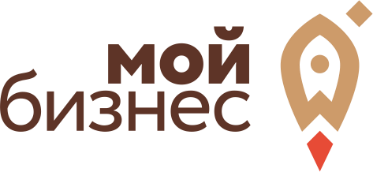 СОЦИАЛЬНЫЙ КОНТРАКТ 2021
опыт Иркутской области
Иркутск 2021
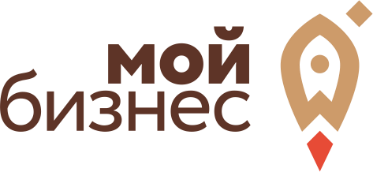 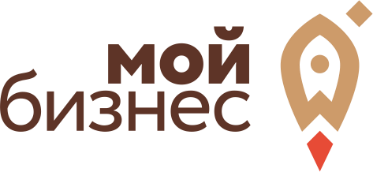 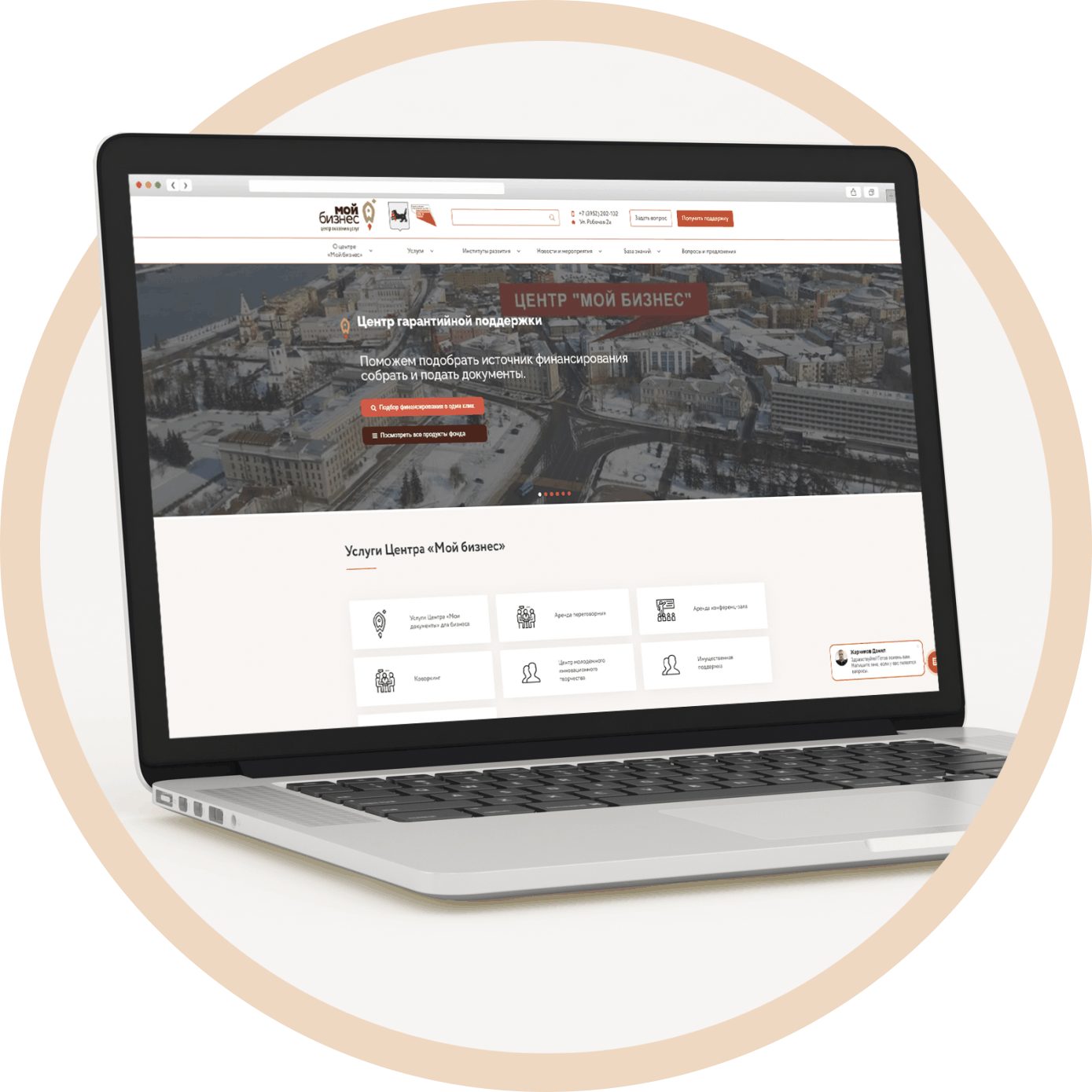 Виды социального контракта в 2021 г.
Социальным контрактом предусмотрены 4 основные программы адаптации: 
трудоустройство, 
прохождение профессионального обучения и дополнительного профессионального образования, 
ведение личного подсобного хозяйства, 
осуществление индивидуальной предпринимательской деятельности или самозанятости.
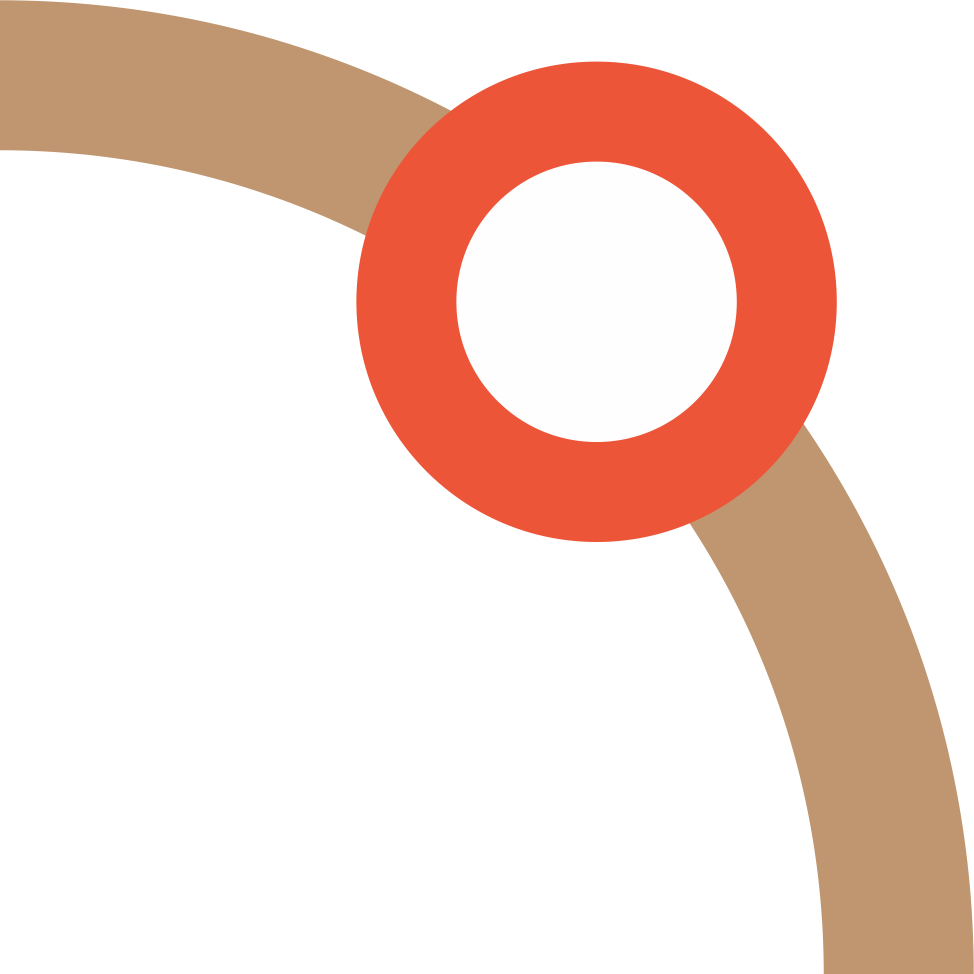 Направления социального контракта 
Сопровождаемые Центром «Мой бизнес»
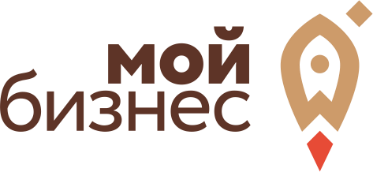 Бизнес-процесс заключения 
и реализации социального контракта
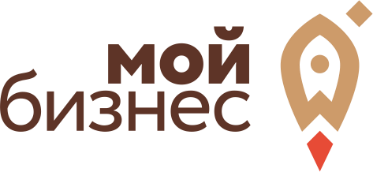 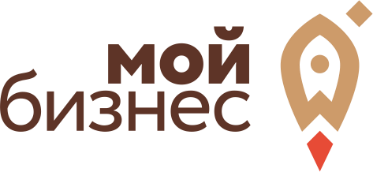 Основные проблемы (страхи) выделяемые гражданами при заключении социального контракта
63%
Отчетность (бухгалтерская, налоговая и т.д.)
42%
Маркетинг (как продавать, как найти клиентов)
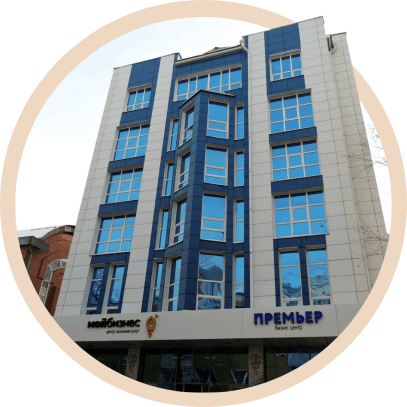 Взаимодействие с контрагентами, сопровождение (отсутствие квалифицированных кадров)
18%
11%
24%
Организация бизнес-процессов деятельности
Сертификация, стандартизация, получение разрешительной документации
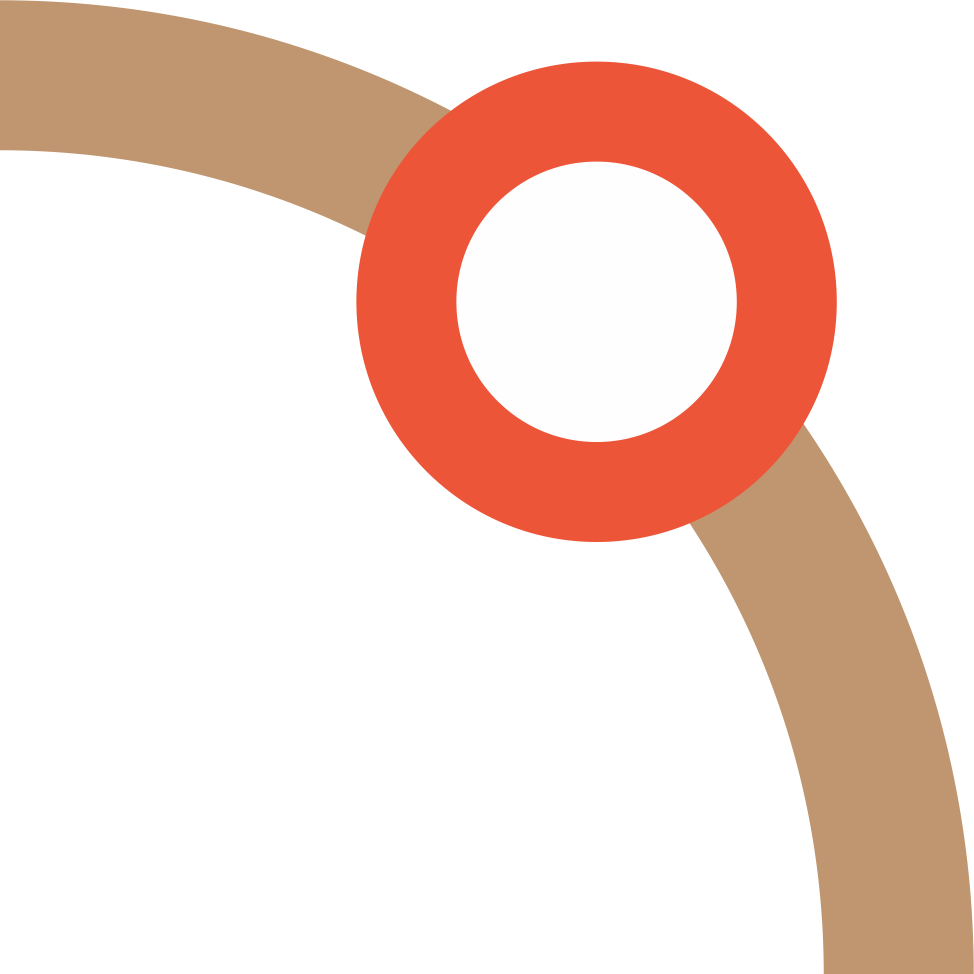 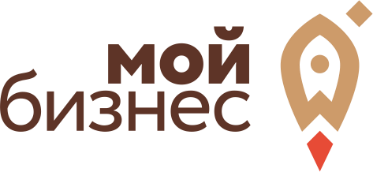 ПОДДЕРЖКА ГРАЖДАН ИРКУТСКОЙ ОБЛАСТИ
ЦЕНТРОМ «МОЙ БИЗНЕС»
Путь с центром «Мой Бизнес» -
4 шага к снижению рисков
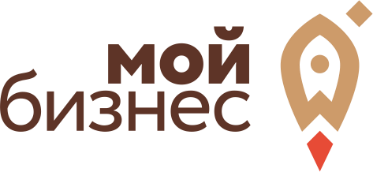 Программы дистанционных курсов
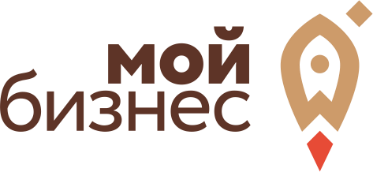 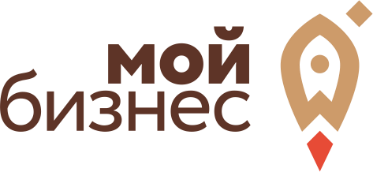 Развитие вновь зарегистрированных предпринимателей Центром «Мой Бизнес»
Консультации по выбору бизнес направления и подготовка бизнес-плана
Комплексная программа обучения
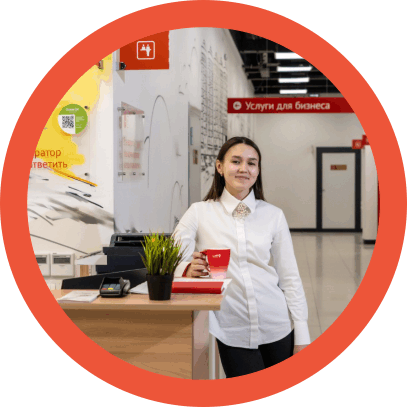 Регистрация ИП и самозанятых
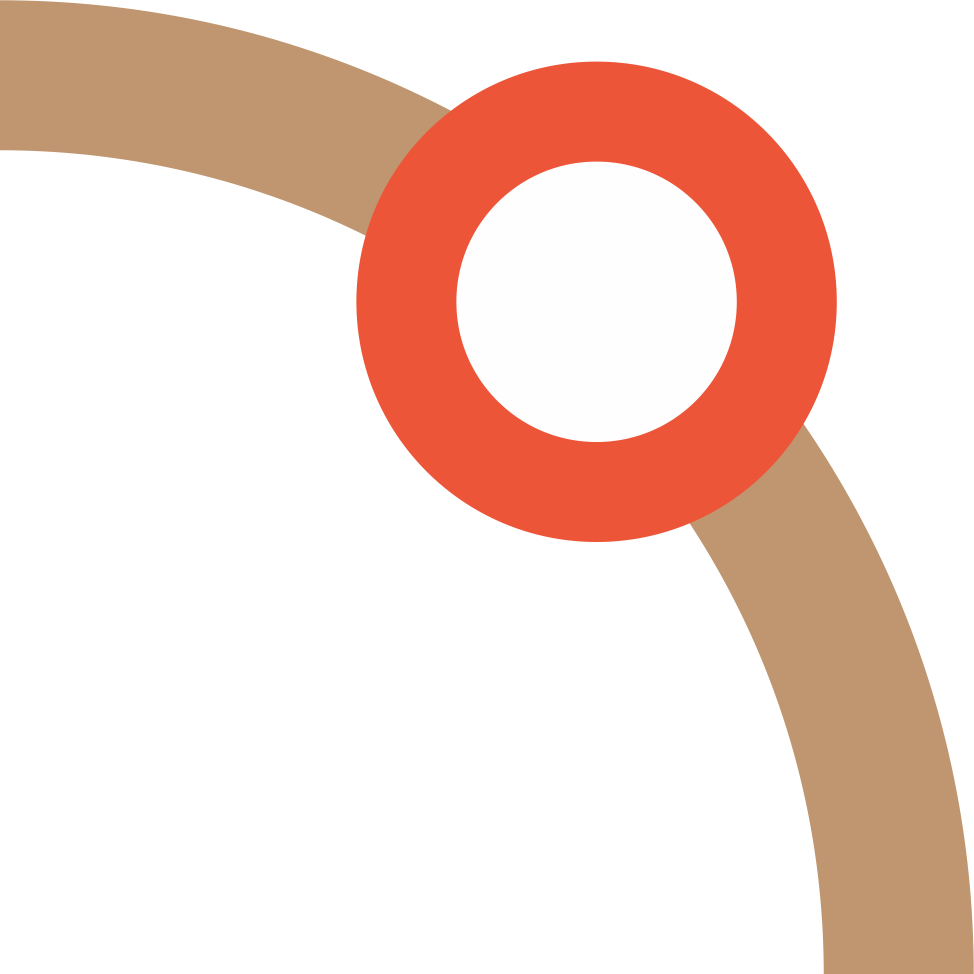 Включение в реестр получателей мер поддержки в рамках НП
Включение в региональное бизнес-сообщество и/или территориальный кластер
Сопровождение в течение действия социального контракта
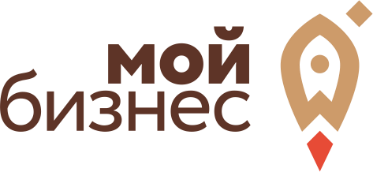 ЖДЕМ ВАС В ЦЕНТРЕ
«МОЙ БИЗНЕС»!
+7 (3952) 202-102
www.mb38.ru
info@mb38.ru